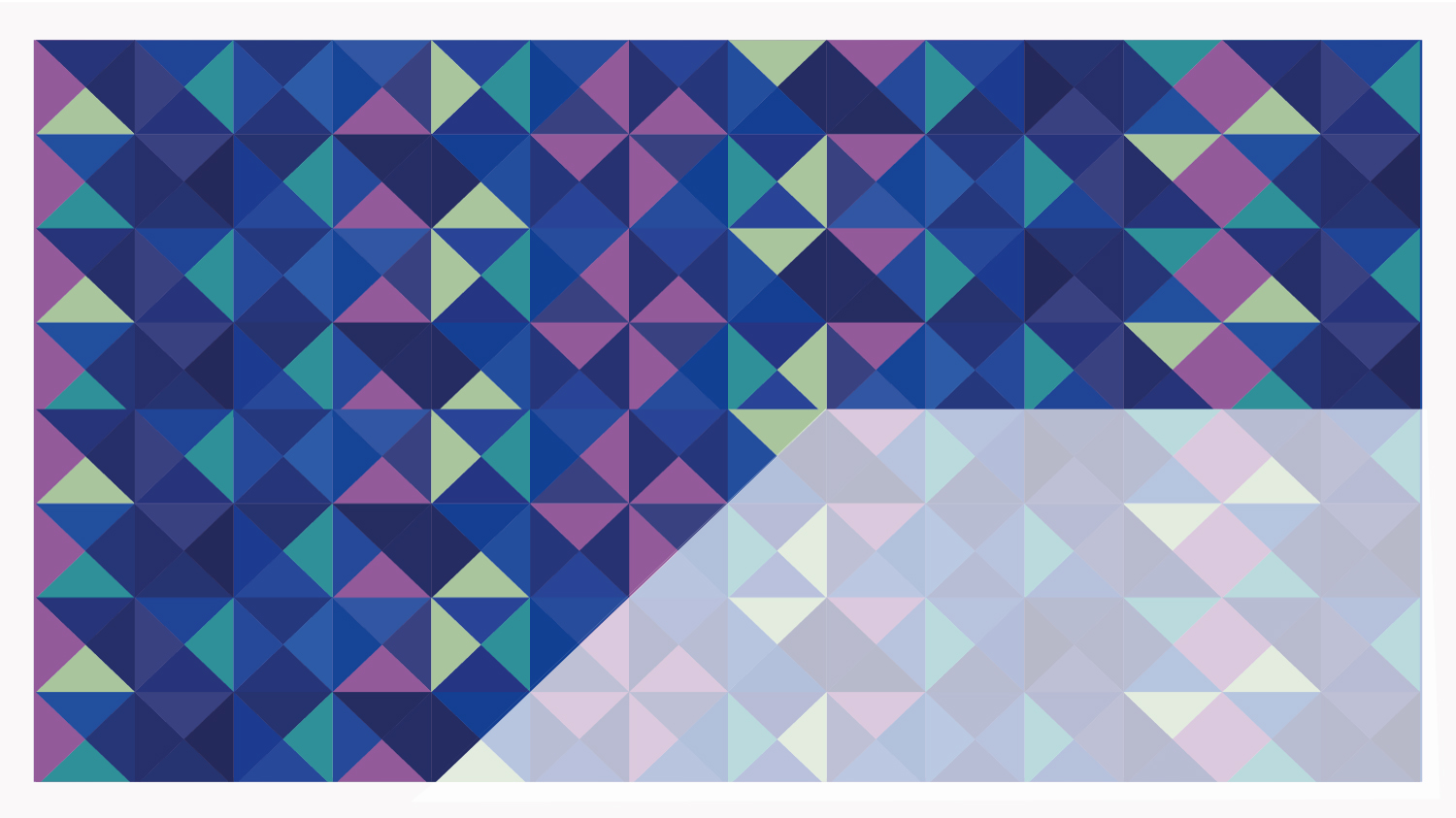 Técnicas de Pesquisa I
Prof. Alexandre Dias
Pesquisa Qualitativa
Na abordagem qualitativa, o pesquisador objetiva aprofundar-se na compreensão dos fenômenos que estuda – ações dos indivíduos, grupos ou organizações em seu ambiente ou contexto social –, interpretando-os segundo a perspectiva dos próprios sujeitos que participam da situação, sem se preocupar com representatividade numérica, generalizações estatísticas e relações de causa e efeito. 

Elementos fundamentais em uma abordagem qualitativa:
1) a interação entre o objeto de estudo e pesquisador;
2) o registro de dados ou informações coletadas;
3) a interpretação/ explicação do pesquisador.
Pesquisa Qualitativa
Não emprega instrumental estatístico.
Responde questões como: “o quê”, “porquê” e “como”.
Avaliação mais detalhada dos dados sobre um menor número de pessoas e casos.
Podem ser definidas proposições as serem investigadas.
Envolve pequenas amostras não necessariamente representativas de grandes populações.
Permite estudar as questões em profundidade e detalhe.
Busca entender os fenômenos de acordo com a perspectiva dos participantes.
Pesquisa Qualitativa
Principais características: imersão do pesquisador no contexto e a perspectiva interpretativa de condução de pesquisa.

Os métodos qualitativos são adequados quando o fenômeno em estudo é complexo, de natureza social e não tende à quantificação.

A coleta de dados em pesquisas qualitativas envolve, direta ou indiretamente, seres humanos, neste caso, são muitas as áreas do conhecimento que exigem que o seu projeto de pesquisa seja submetido ao Comitê de Ética em Pesquisa – CEP. 

Deve-se encarar as pesquisas qualitativas e quantitativas como complementares, ao invés de mutuamente concorrente.
Pesquisa Qualitativa: características gerais
Pesquisa Qualitativa: características gerais
Pesquisa Qualitativa: características gerais
Construtos e Proposições
Importância da definição da unidade de análise (organizações, países, indivíduos etc).

Definição dos construtos: conceito teórico não observável diretamente. Ex.: personalidade, medo.

Proposições são estabelecidas a partir da relação entre os construtos.
Podem ser estabelecidas a partir de lógica (dedução) ou observação empírica (indução).
Ex.: O medo a um estilo de liderança autocrático pode provocar um sentimento de insegurança nos colaboradores.
Pesquisa Qualitativa
Organização e Preparo do Material para análise de dados qualitativos:

Transcrição de materiais gravados (áudio ou vídeo): 
No documento escrito, inserir um cabeçalho identificando o material com o nome do entrevistado, da instituição (se for o caso), data da entrevista e a forma como ele será tratado no texto final de sua pesquisa, ou seja, um apelido ou um codinome para garantir o sigilo da mesma.
 Registrar também a forma de contato com o mesmo (e-mail, telefone, etc.).
Pesquisa Qualitativa
Organização e Preparo do Material para análise de dados qualitativos:

b) Na organização do material:
 Registrar sempre a pergunta feita, tópico ou variável observada, e a resposta dada ou informação coletada.
 Sugere-se pergunta/tópico em negrito e resposta/informação sem destaque gráfico.
Pesquisa Qualitativa
Organização e Preparo do Material para análise de dados qualitativos:

c) Registrar o comentário anotado pelo pesquisador durante a coleta de dados (seja ela,
entrevista, observação, etc.):
Usar algum recurso gráfico para que estes comentários, anotados no calor da interação social, não sejam confundidos com perguntas, respostas ou registros. 
Eles poderão ajudar na correção de distorções, na validação ou não de uma anotação, ou seja, na análise dos dados.
Pesquisa Qualitativa
Organização e Preparo do Material para análise de dados qualitativos:

d) Após organização preliminar do material, separar o que será relevante para a análise: 
Essa separação exige que o pesquisador, de posse de sua escolha metodológica e teórica, utilize as recomendações específicas para cada análise pretendida. 
De maneira geral, ele deve organizar o material por palavras, temas, tópicos ou até categorias analíticas, caso estas já estejam definidas.
Pesquisa Qualitativa
Organização e Preparo do Material para análise de dados qualitativos:

e) No caso de material já registrado de forma escrita no momento da coleta, seja em diários de campo ou outros meios, é necessário organizar todo o material:
reunir todos os conteúdos que já foram registrados em categorias ou tópicos em um relatório final.
normalmente, antes da atividade de observação, o pesquisador já definiu as suas categorias de análise em função de sua pergunta de pesquisa e de seus objetivos.
Pesquisa Qualitativa: Análise de dados
Os dados qualitativos devem ser analisados a partir de uma das três abordagens mais conhecidas:
Análise de conteúdo
Análise do discurso 
Análise dialética/hermenêutica. 

A escolha da abordagem depende da corrente de pensamento ou do paradigma.
Análise de Conteúdo
Técnica de tratamento/análise  de dados coletados que visa à interpretação de material de caráter qualitativo, assegurando uma descrição objetiva, sistemática e com a riqueza manifesta no momento da coleta dos mesmos.

Há várias modalidades de análise de conteúdo: 
avaliação (intensidade e direção de atitudes)
enunciação (motivações, desejos do locutor)
de expressão (plano dos significantes)
de relações (entre os elementos da mensagem)
temática
Análise de Conteúdo
Fases da análise de conteúdo:
Análise de Conteúdo
Uma proposta para a organização da análise:
Temas eixo, ao redor os quais o discurso se organiza
Personagens: Quem são? Que papeis possuem?
Acontecimentos
Documentos
Contexto
Análise do Discurso
Técnica muito usada no campo da linguística e das ciências sociais.

O objetivo desta análise é compreender as condições de produção e apreensão dos significados dos textos a serem analisados.

Se aplica aos estudos que pretendem analisar a linguagem, tanto de senso comum como de discursos políticos, e se fundamenta no materialismo histórico, na própria linguística e na teoria do discurso.
Análise do Discurso
Pressupostos da análise do discurso:

o sentido de uma palavra não existe em si mesmo, pois expressa ideologias existentes no contexto sócio-histórico em que a palavra ou expressão foi produzida;

b) todo discurso dissimula sua relação com as ideologias, à medida em que se propõe transparente.
Análise do Discurso
Etapas para realizar a análise  do discurso:

Estudar as palavras do texto: quais são os seus termos constituintes, adjetivos, substantivos, verbos e advérbios, até que se compreenda a construção das frases.
Dividir cada frase em proposições: exige operações linguísticas para restabelecimento de ordem, reagrupamento de termos e explicitação de proposições latentes. O pesquisador deve, em termos práticos, refazer o discurso, para que as proposições possam ir sendo reduzidas a unidades mínimas.
As unidades mínimas são possíveis em função dos mecanismos de produção dos discursos: pois estes envolvem a “repetição do idêntico”, de formas diferenciadas. Ou seja, busca-se, por trás de variações, a unidade que dá sentido ao conjunto.
Elabora-se a análise: considerando a produção social do texto como geradora de seu sentido.
Análise Hermenêutica Dialética
A proposta hermenêutica surge como uma teoria para interpretação dos sentidos visando uma compreensão do contexto e da cultura. 

A busca de compreensão de sentido que se dá na comunicação entre seres humanos, tendo na linguagem seu núcleo central. 

Busca diferenças e semelhantes entre o contexto dos sujeitos
Explora as definições de situação dos atores
 Compartilhamento entre o mundo dos observados e do observador
Apoia uma reflexão com base em um contexto histórico
Análise e crítica dos contraditórios
Análise Hermenêutica Dialética
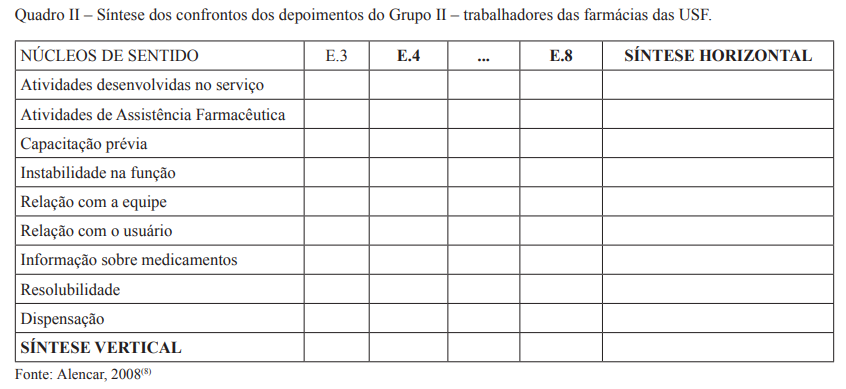 Convergências e divergências entre os entrevistados para cada núcleo de sentido
Ideia geral sobre cada entrevistado para os núcleos de sentido
Recurso para análise qualitativa
Iramuteq
Viabiliza diferentes tipos de análises
Lexicografia básica (cálculo de frequência de palavras)
Análises de simililitude (identifica núcleos centrais nas narrativas, reconhece padrões)
Classificação hierárquica descendente (categoriza o texto em diferentes seções)
Obrigado.